How STEM Faculty Can Manage Student AI Use
Pankaj Mehrotra - Instructor at University of the People, California
Michael Plotkin - Associate Professor & Department Chair of Biological Sciences at SJC at Mt. San Jacinto College, California
Harsha Sharma - Professor at Nebraska Methodist College of Nursing and Allied Health, Nebraska
Generative AI Has Arrived
(And STEM Faculty Have Noticed)
AI Tools
AI Tools
AI Tools
AI Tools
AI Tools
Traditional Learning Environments
Excitement and angst in education
AI Learning Environments
Teaching
Student-Student
Student – Professor
Learning Activities
Assessment
Teaching
Student-Student
Student – Professor
Learning Activities
Assessment
OpenAI released ChatGPT in November of 2022
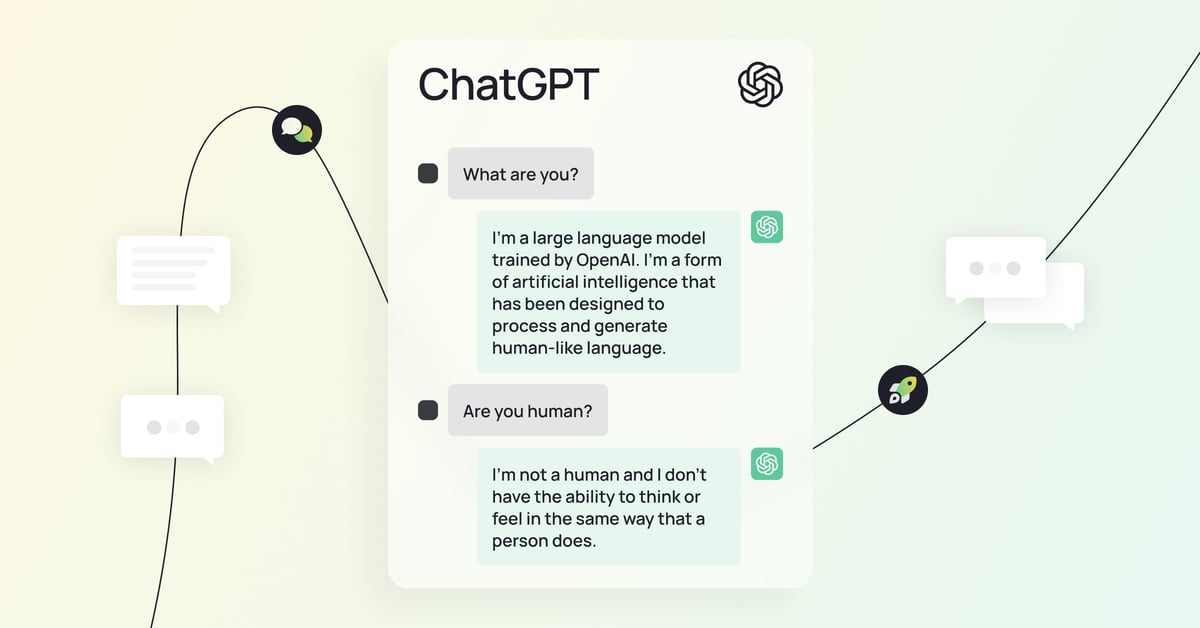 [Speaker Notes: 1 min]
STEM faculty often feel they must abandon traditional assessment strategies.

They can also  revise or adopt new assessments.
Ability to produce adequate responses
AI cheating appeared during a swerve towards online learning due to the COVID-19 pandemic.
Easy availability of AI
[Speaker Notes: 1]
Surge in usage of AI to complete assignments, MCQs, essay type questions (short & long), reports, maths problem and computer coded assignments.
What do Artificial Intelligence technologies do?
Instantly generate coherent responses
Responses are faultless
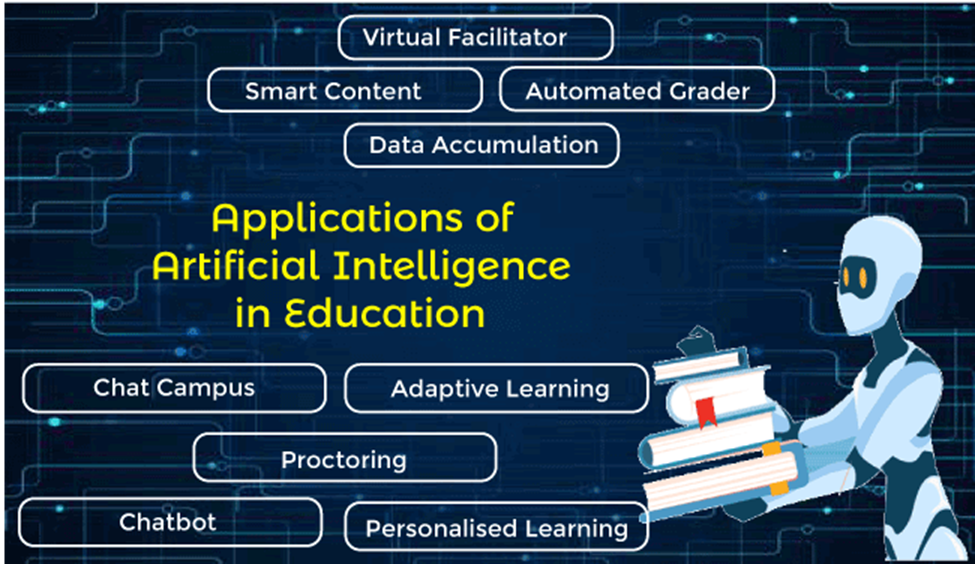 Alarm among Higher Education Faculty
[Speaker Notes: 1]
STEM COURSES and AI
STEM disciplines: 

-frequently rely on summative, closed-question assessments, 

-may not emphasize or even evaluate writing quality

-may not expect thesis-driven arguments
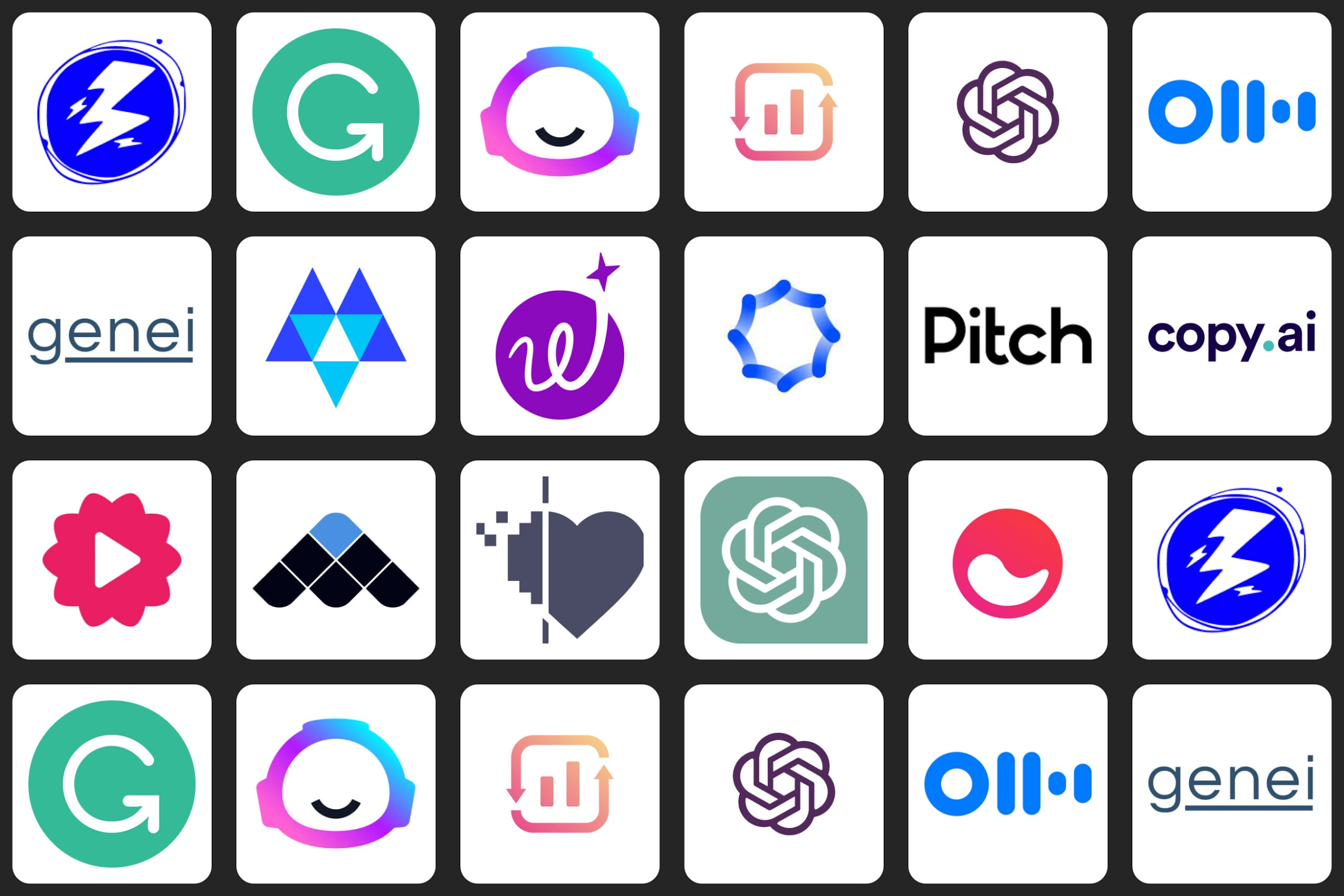 [Speaker Notes: List the AI technologies integrated in your STEM courses and/or curriculum]
Attitudes of students towards use of AI in classes initiated by instructors and students
Acceptance or Rejection
We generated a set of best practices for instructors who want 
to either avoid or promote the use of AI by their students.
Survey
Literature Review
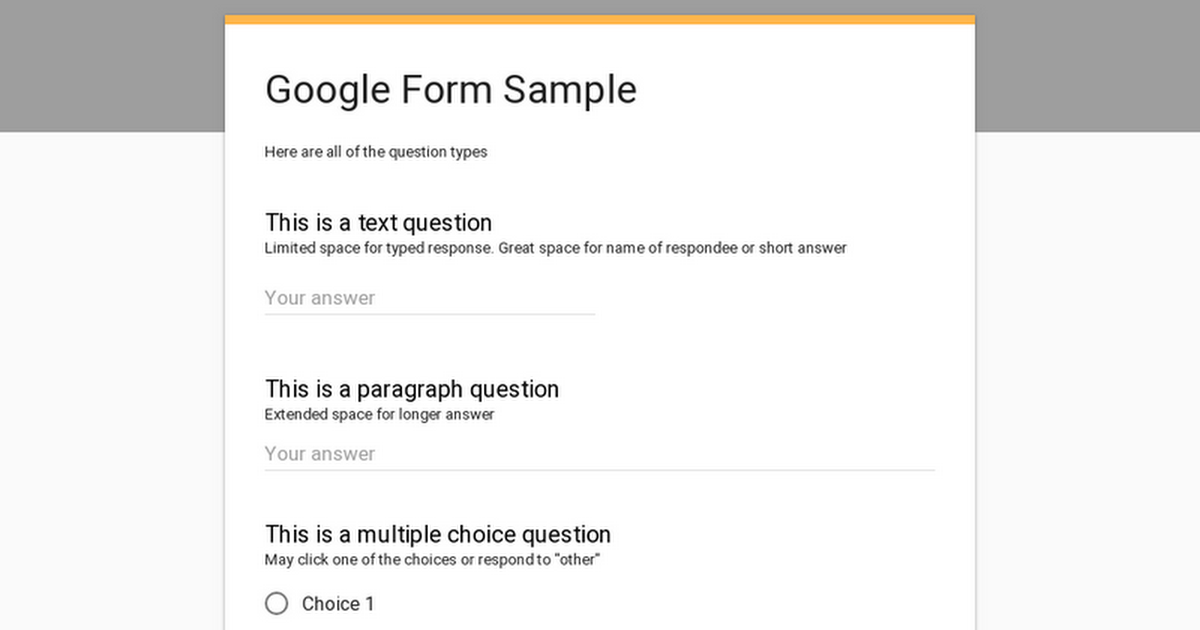 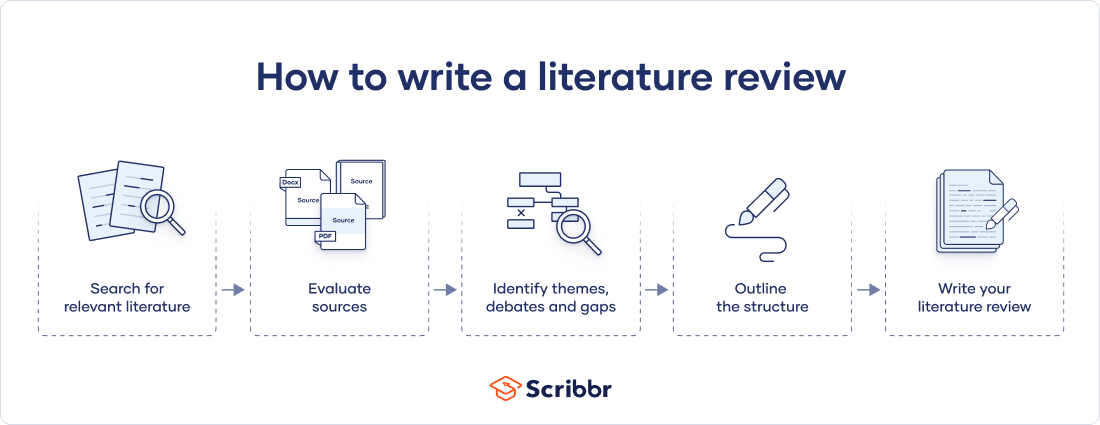 Response of STEM Faculty
Rejection –
ranging from modest to extreme
Acceptance –  
ranging from grudging to enthusiastic
[Speaker Notes: 1 min]
Best Practices
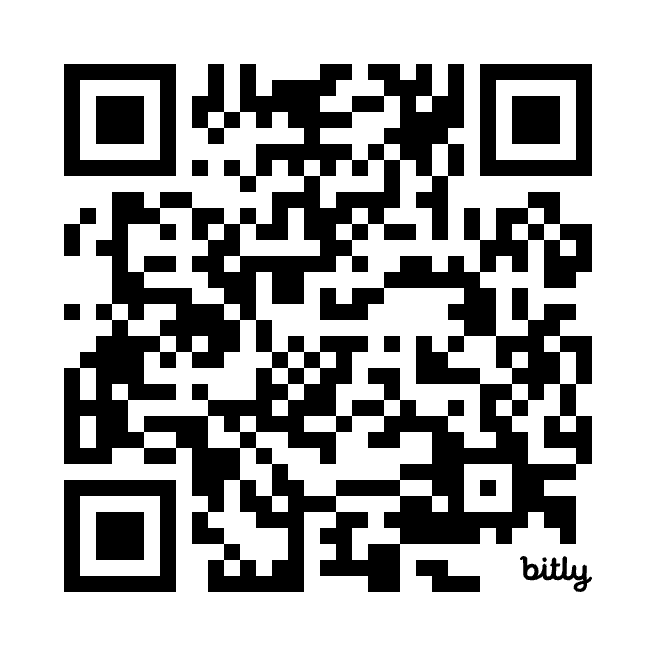 Embrace AI: Allow or encourage AI use
Find a Best Practices Resource Guide using the QR code.
Have a Policy:
Syllabus Statement
Resist AI!
[Speaker Notes: 1 min]
Syllabus Statements and 
Course Policies
Syllabus Statements
Be clear and explicit about your course or institutional policies.

Consider if you will allow generative AI for:
	-brainstorming
	-grammar/spell checking
	-creating outlines, summaries, or organizing information
	-providing feedback
	-writing rough drafts or outlines
	-providing ideas or sources
	-providing content (with attribution)
Syllabus Statements
Consider including in your policy:
-an acknowledgement that cheating can occur due to stress and overwhelm (as opposed to malicious laziness)
-a plea to use alternatives to cheating (tutoring, office hours, 
etc.)
	-a warning that you will detect unacceptable AI use
	-an explanation of consequences if AI is used unacceptably
	-a reminder to cite all sources (especially if you allow AI)
Embracing AI
Embrace AI: Create AI-based Assignments
Assignments that use AI appropriately can be created:

-Prompt engineering is key (this is a generalizable skill useful for searching any database)
-Have students assess AI responses for accuracy, completeness,tone, bias, quality, or other features
-Have students use AI to brainstorm ideas and then write their responses
-Have students generate rough drafts using AI and then edit or revise them
-Have students use AI to assess their responses and revise accordingly
Resisting AI
Resist AI: Create Effective Deterrents
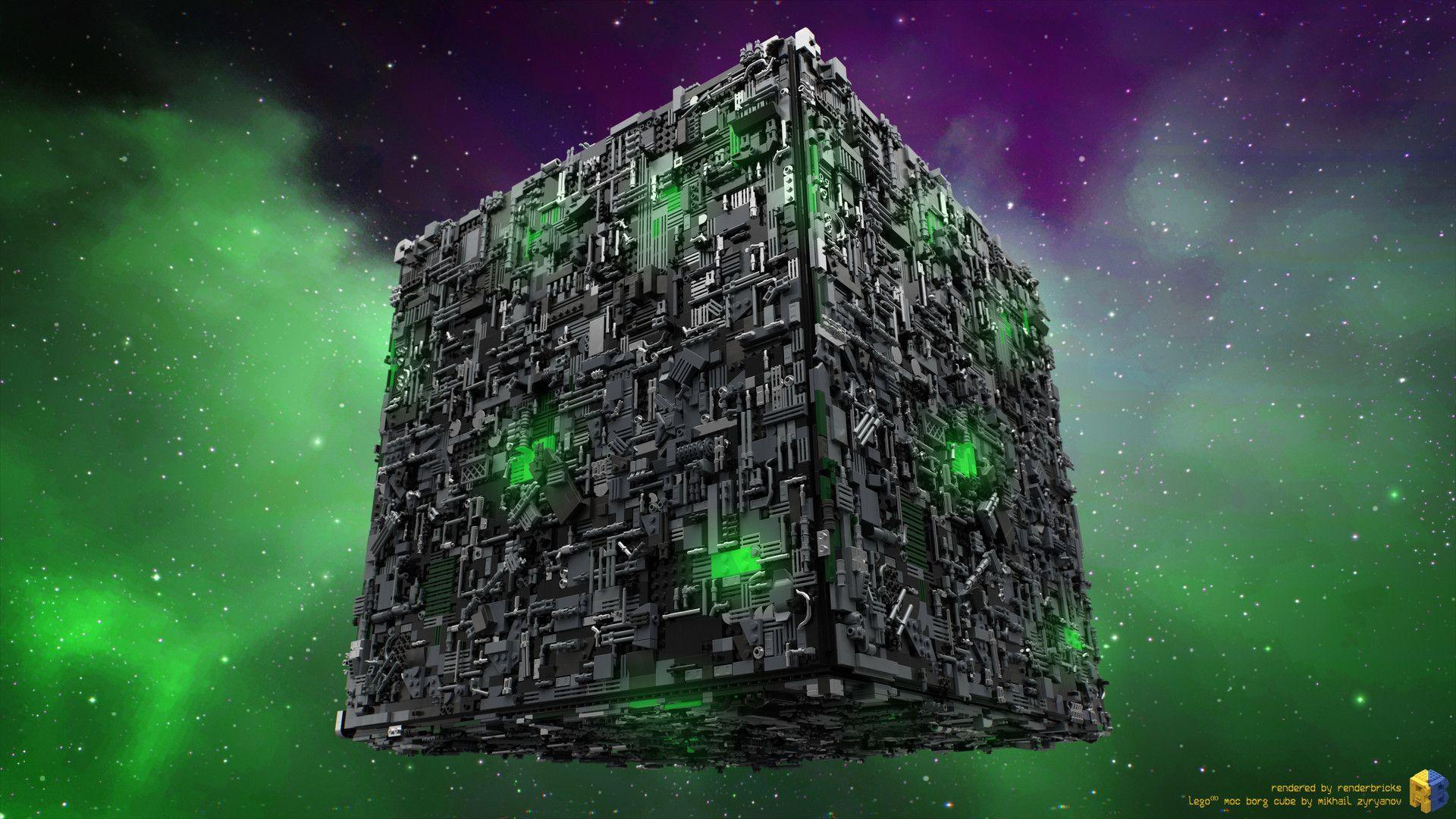 Resistance is futile!
Detection is fraught:
	-accuracy dubious
	-false positives problematic
Policies vary, creating confusion
Still, we can reduce AI cheating by:

-Using AI-Resistant Assessment Modalities
-Designing AI-Resistant Assignments
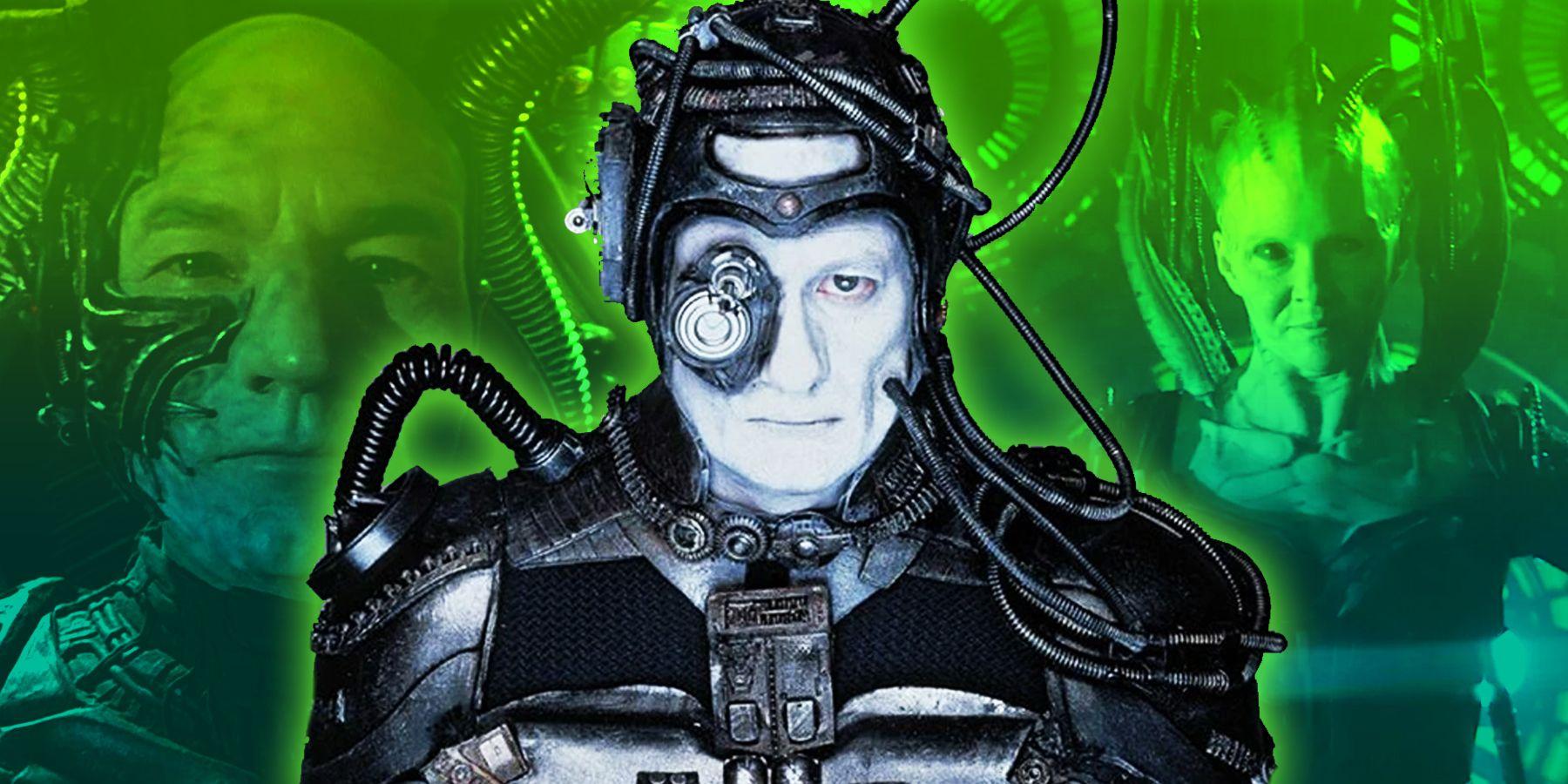 AI-Resistant Assessment Modalities
Have students:
-Do assessments in person (in class or testing center
-Create multimedia responses (CMSs have these tools)
-Create visual responses (mind maps, flow charts, graphs, slides)
	-Present their work live (in person or on Zoom)
	-Meet with the instructor for oral assessments (e.g., oral exams)
	-Do work in an editable Google Doc (use Version History to see 
changes)

Less Effective :
		-Work in groups on assignments
		-Show work
		-Handwrite answers
AI-Resistant Assignments
Be creative! Design assignments that:
-Evaluate, explain, interpret a visual or audio-based content,
such as a figure, image, map, graph, diagram, podcast, episode
-Give students specific content and require their response
reference or cite it (NB, content can be fed into AI and older content may already be known to it)
-Ask for inclusion of personal reflections, opinions, or experiences, local or recent events, or class activities
-Avoid text prompts that can be fed into AIs (use images)
Example: AI-Based Assignment
Students can work in groups.

Step 1: Assign or have groups identify a topic in your course
	or create a specific question about a topic;
Step 2: Have students design prompts related to their question 
or topic;
Step 3: Generate an AI response;
Step 4: Have students evaluate the AI response for accuracy, 
completeness, coherence,
THANK YOU
QUESTIONS?
Pankaj Mehrotra - pankaj.mehrotra@uopeople.edu
Michael Plotkin - mplotkin@msjc.edu
Harsha Sharma - harsha.sharma@methodistcollege.edu